Teletrabajo Condiciones de seguridad y salud en el trabajo
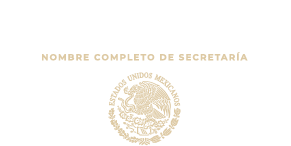 Septiembre, 2022
Establecer las condiciones de seguridad y salud en el trabajo para los lugares en donde las personas trabajadoras realicen Teletrabajo, a fin de prevenir riesgos a su salud y accidentes por el desempeño de sus labores
OBJETIVO
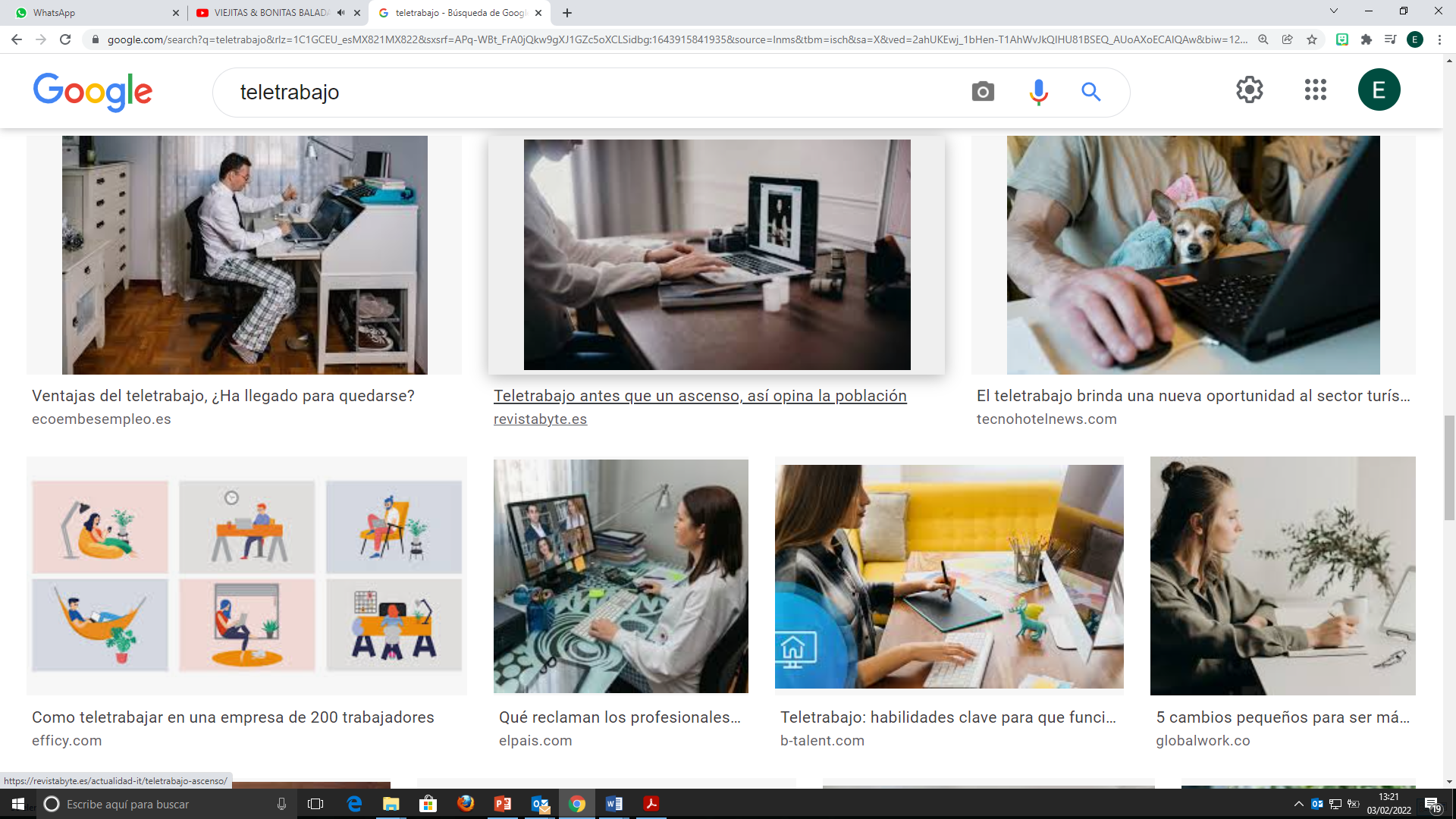 CAMPO DE APLICACIÓN
La presente Norma Oficial Mexicana rige en toda la República Mexicana y aplica a todos los centros de trabajo, en donde se realice teletrabajo.
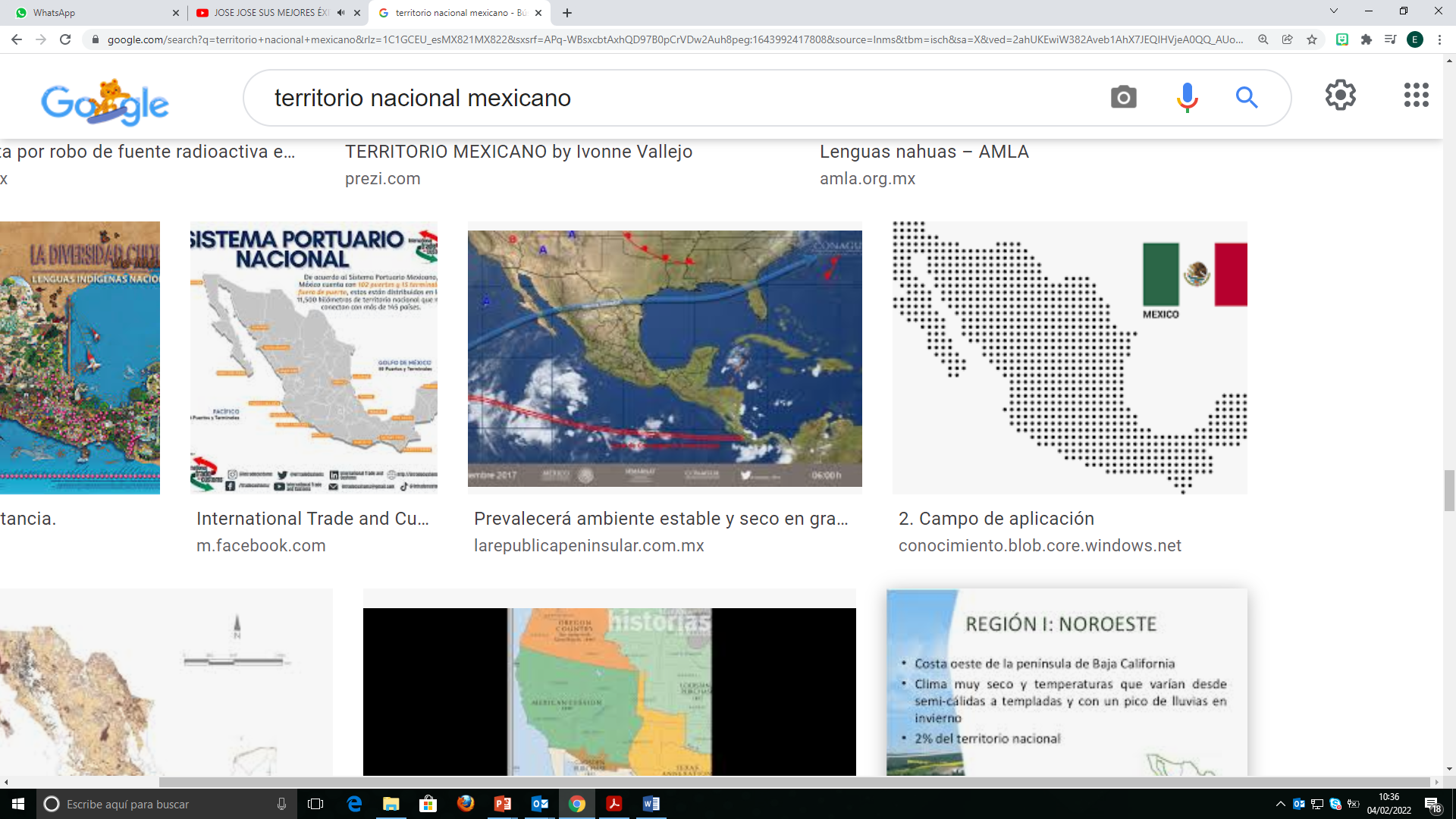 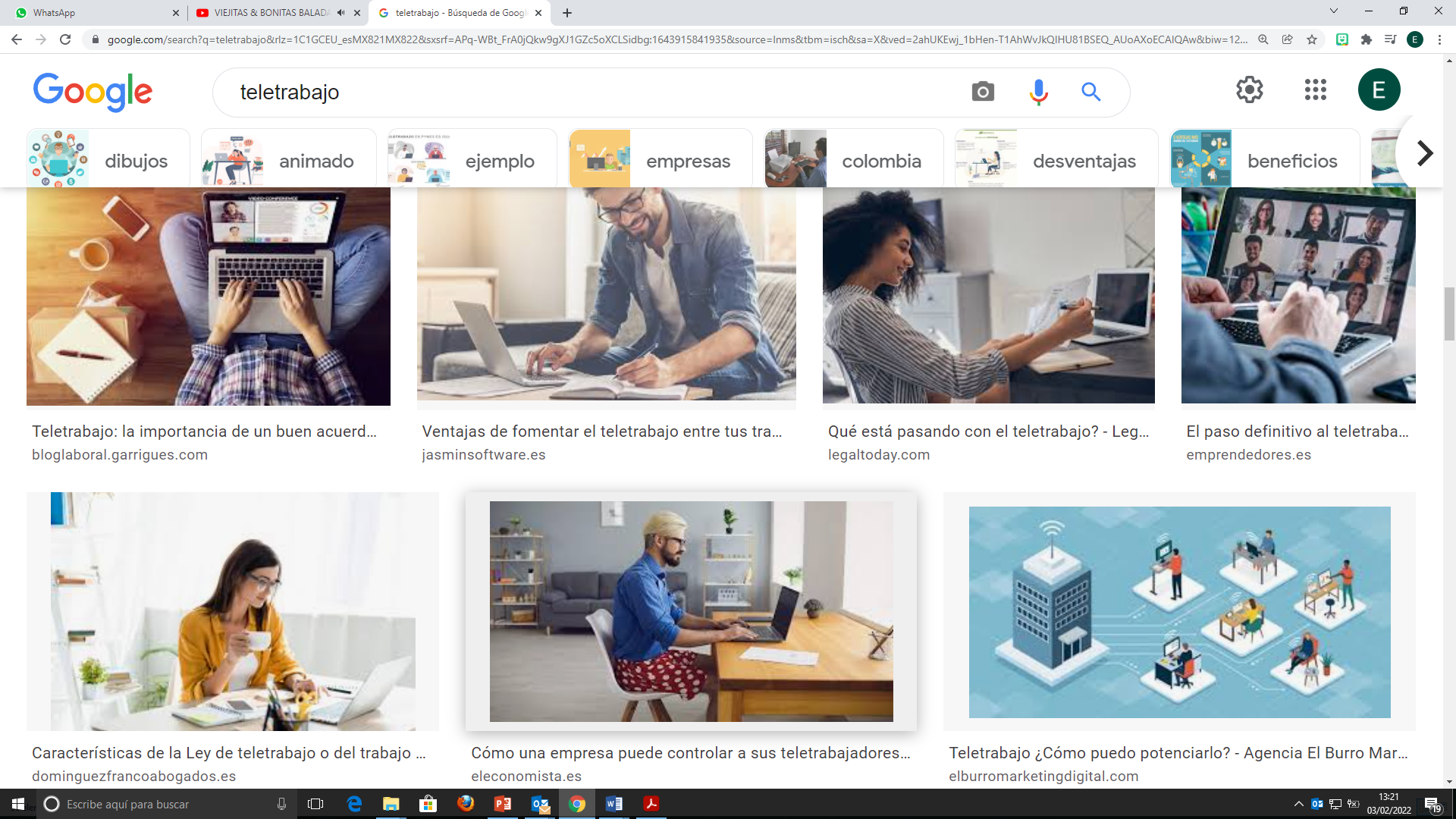 NORMAS POR CONSULTAR POR EL PATRÓN
NOM-001-STPS-1993. Relativa a las condiciones de seguridad e higiene en los edificios, locales, instalaciones y áreas de los centros de trabajo.

NOM-019-STPS-2011, Constitución, integración, organización y funcionamiento de las comisiones de seguridad e higiene.

NOM-030-STPS-2009, Servicios preventivos de seguridad y salud en el trabajo-Funciones y actividades.

NOM-035-STPS-2018, factores de riesgo psicosocial en el trabajo - Identificación, análisis y prevención.

NOM-036-1-STPS-2018, Factores de riesgo ergonómico en el trabajo -Identificación, análisis, prevención y control. parte 1: manejo manual de cargas.
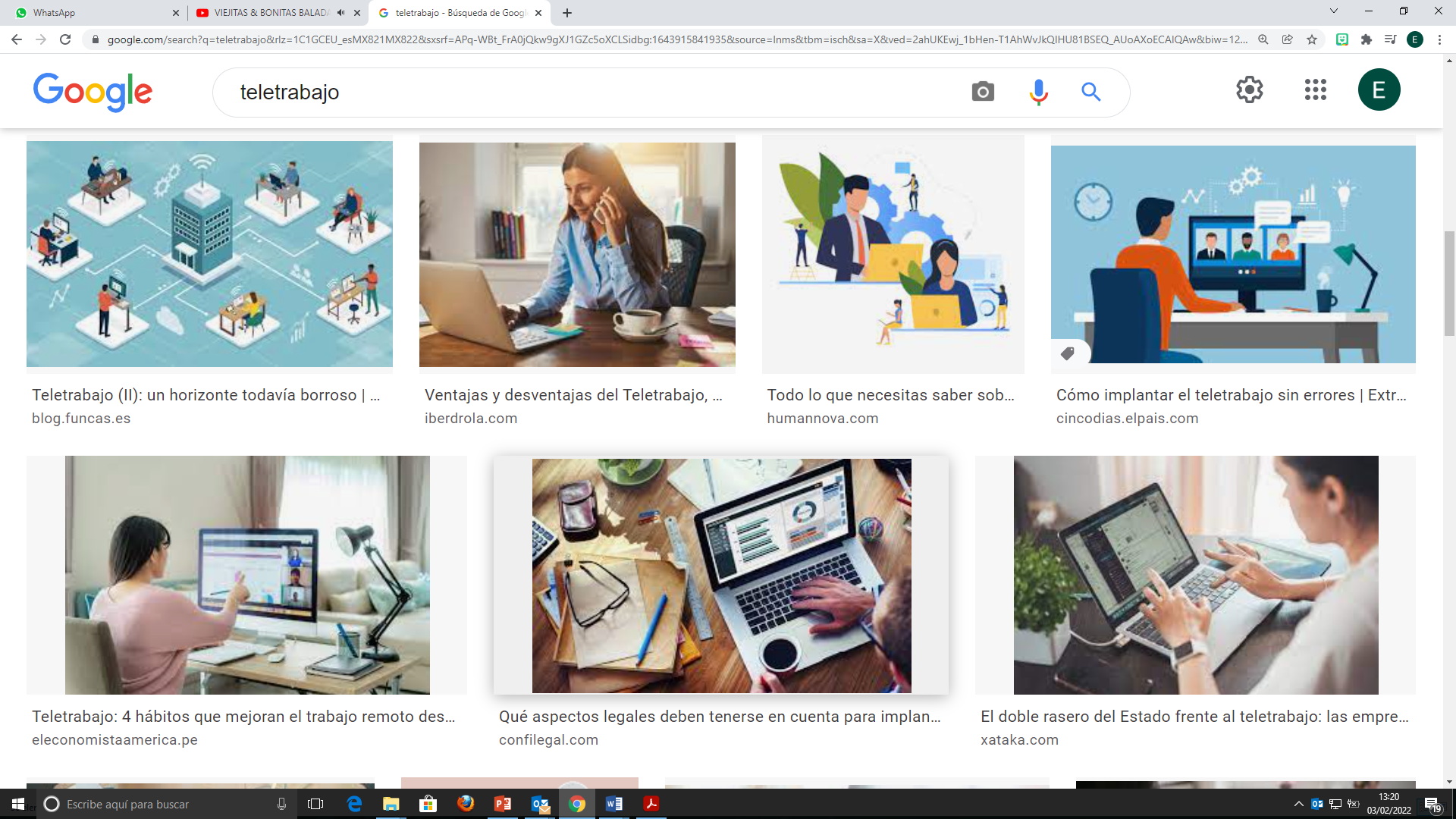 Centro de Trabajo
DEFINICIONES
Tecnologías de la Información  y Comunicación
Política de Teletrabajo
Norma
Diagnóstico de Seguridad y Salud en el Trabajo
Riesgos de Trabajo
Lista de autocomprobación
Agente
Teletrabajo
Lugar de trabajo
Actos Inseguros
Teletrabajador
Accidente de Trabajo
Condiciones Inseguras
Factores de Riesgo Psicosocial
Incidentes
Condiciones Peligrosas
Factores de Riesgo Ergonómico
PRINCIPALES OBLIGACIONES DEL PATRÓN
Contar con un listado actualizado de los trabajadores que realizan Teletrabajo
Establecer, por escrito, implantar, mantener y difundir en el centro de trabajo una política de Teletrabajo
Informar a los trabajadores respecto de los riesgos relacionados con la actividad que desarrollen por agentes físicos, y las posibles alteraciones a la salud por la exposición a los factores de riesgo ergonómico y factores de riesgo psicosocial
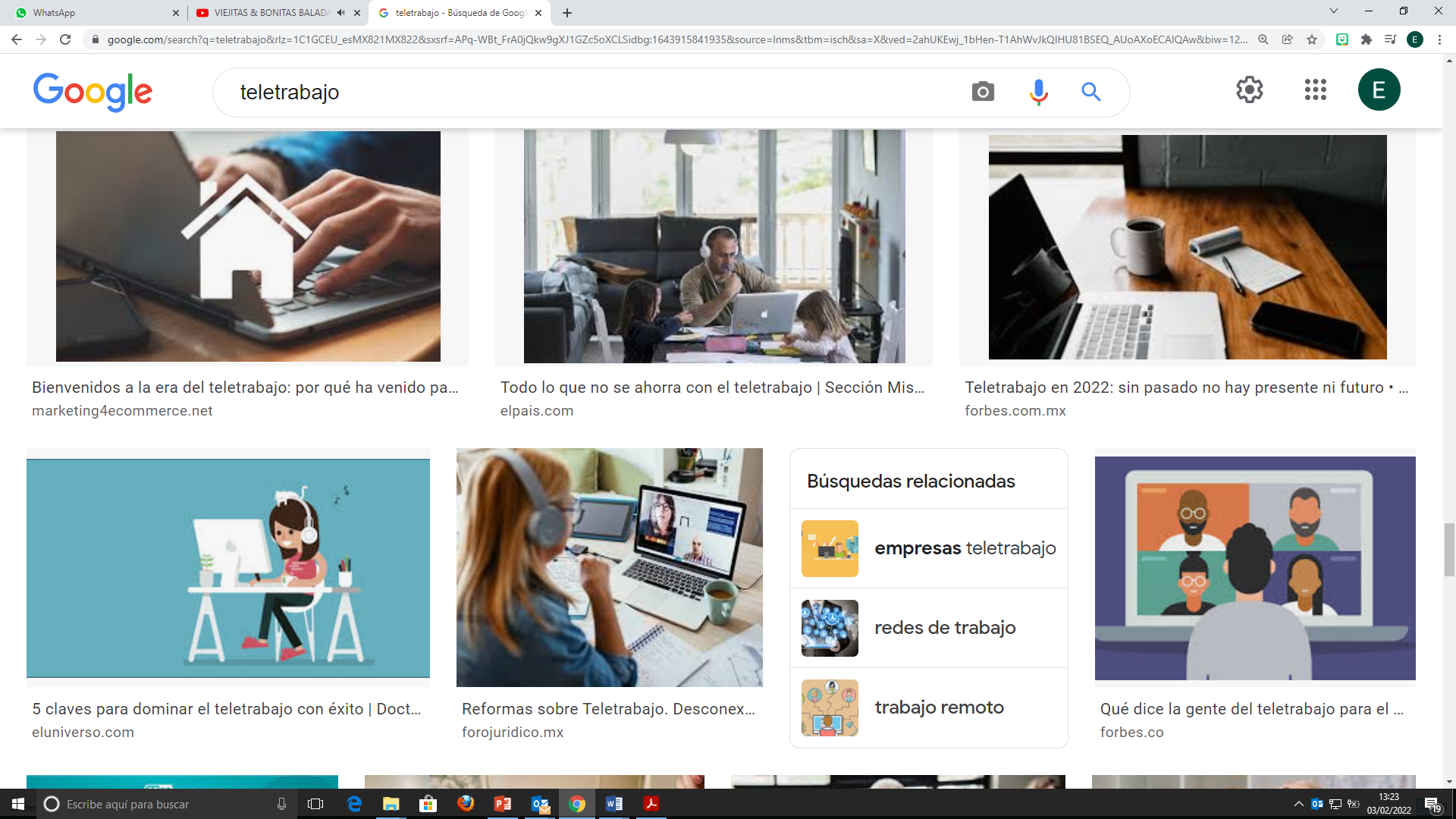 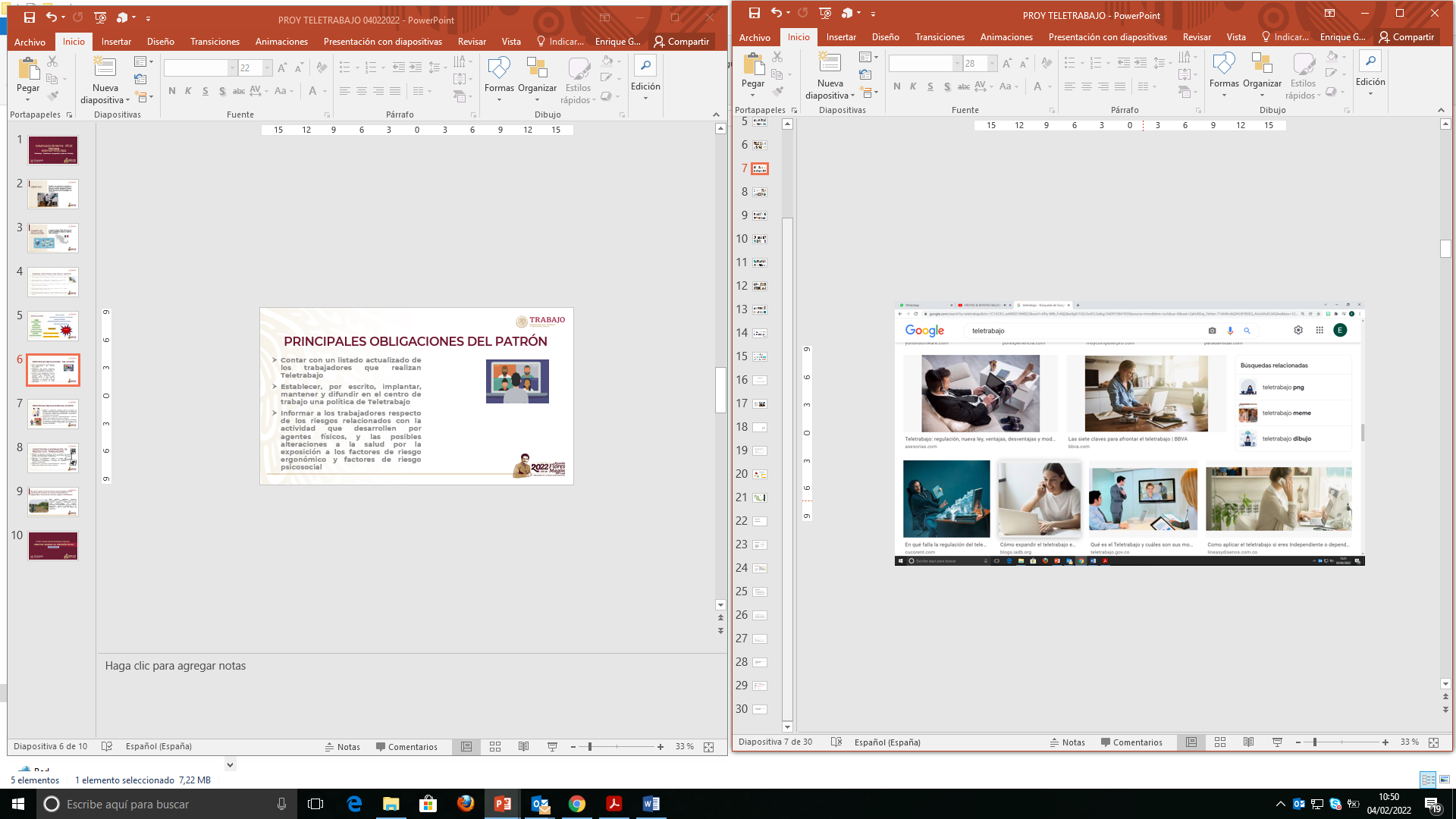 PRINCIPALES OBLIGACIONES DEL PATRÓN
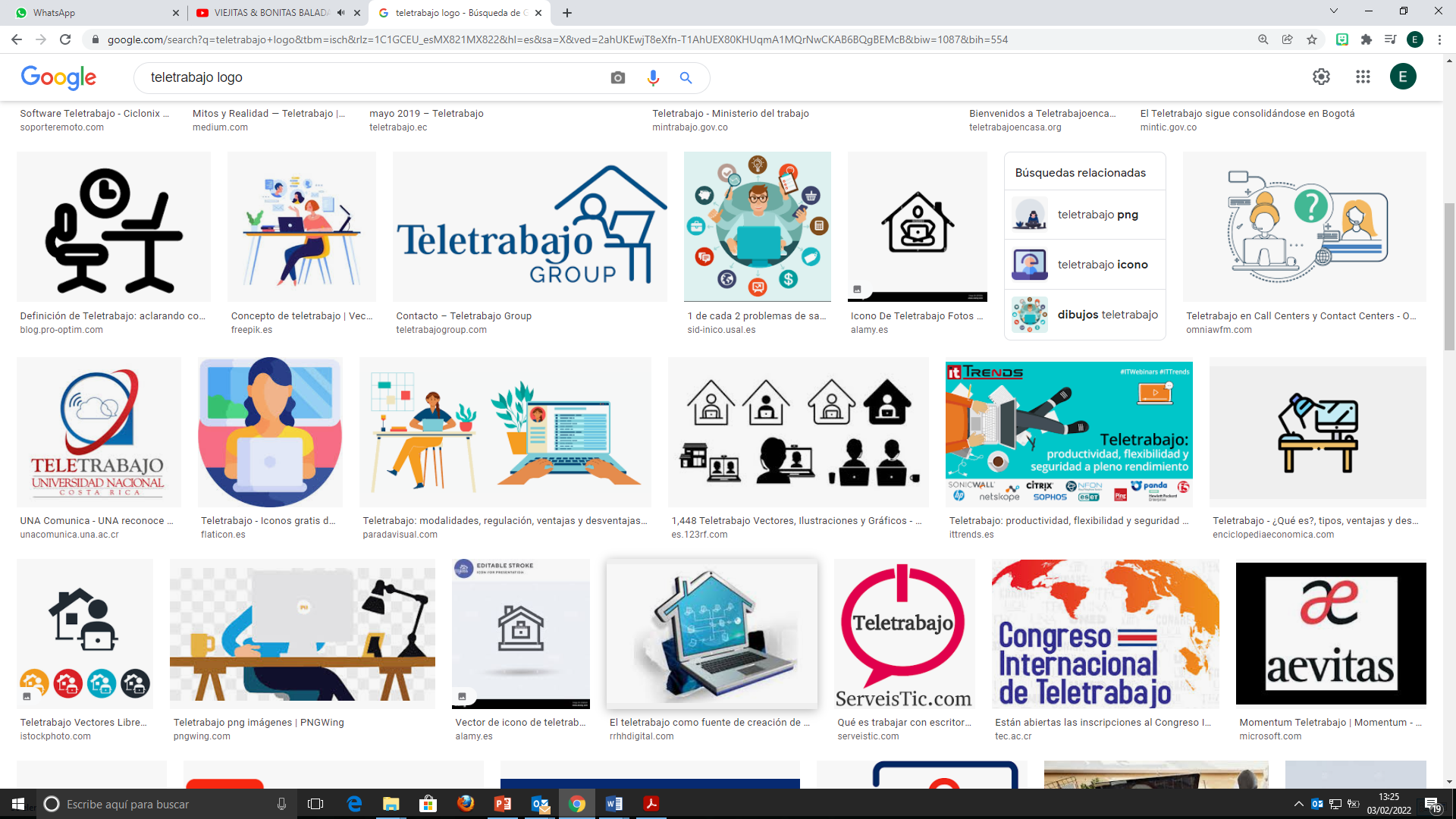 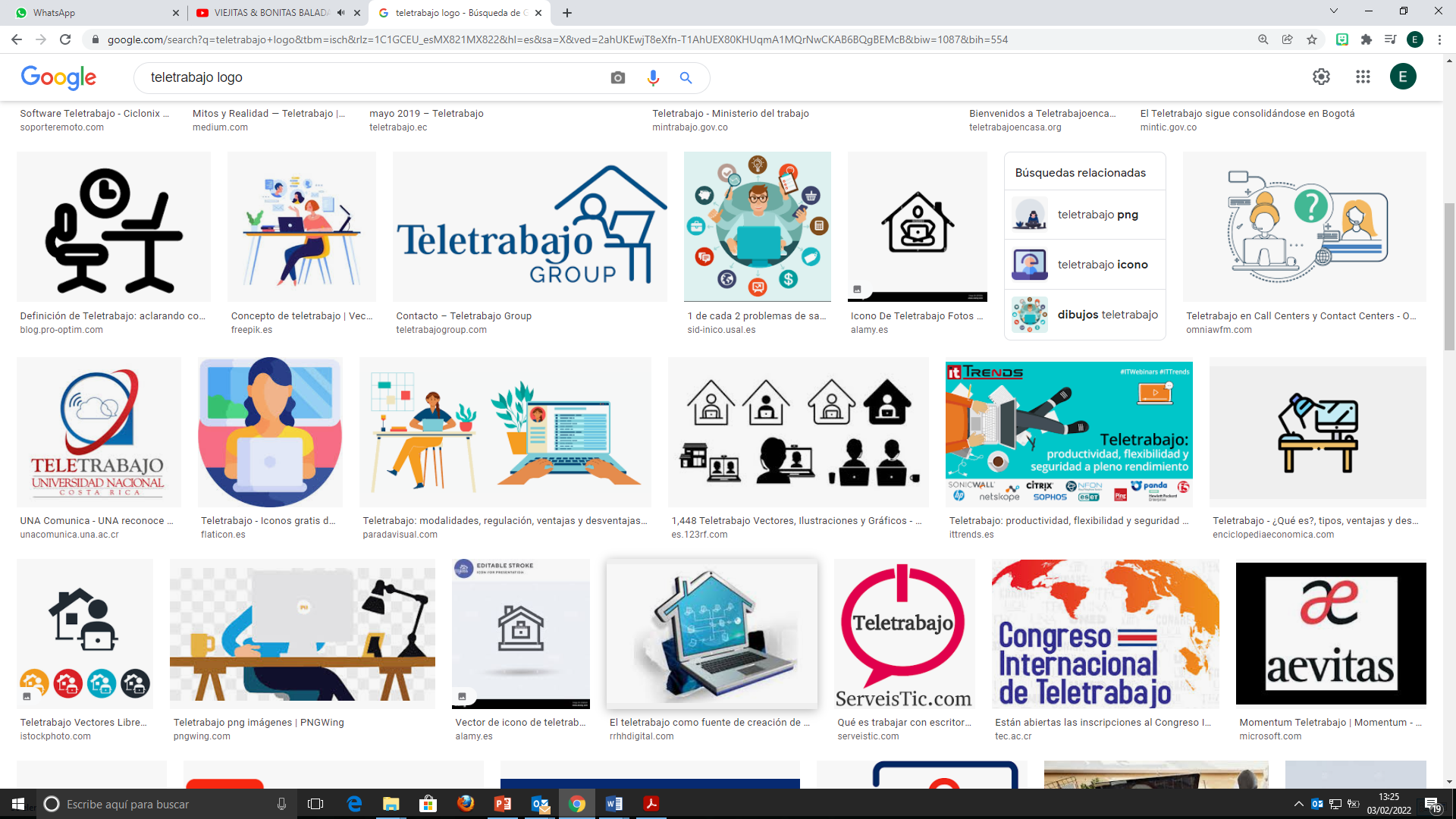 Establecer el proceso de implementación del Teletrabajo para el centro de trabajo



Proporcionar a los Teletrabajadores que desarrollen Teletrabajo fuera del centro de trabajo, según aplique, lo siguiente:
Los insumos necesarios para su desempeño, como por ejemplo el envío de la información vía digital, o la impresión de ésta;
Las instrucciones para adecuado uso de los equipos de cómputo, sillas ergonómicas, impresoras, entre otros, que le proporcione a su resguardo, y
 En su caso, el equipo de protección personal requerido para su trabajo.
PRINCIPALES OBLIGACIONES DEL PATRÓN
Establecer programas y mecanismos para proporcionar mantenimiento a los equipos proporcionados a los teletrabajadores, para realizar sus actividades.
Proporcionar capacitación sobre las condiciones de seguridad y salud que deben contar y conservar en su lugar de trabajo, para garantizar la adaptación, aprendizaje y el uso adecuado de las tecnologías de la información de las personas trabajadoras en la modalidad de teletrabajo, con especial énfasis en aquellas que cambien de modalidad de presencial a teletrabajo.
Dar seguimiento a los avisos de accidente de trabajo que, en su caso, le reporten las personas trabajadoras o sus familiares, cuando hayan sufrido un accidente fuera del centro de trabajo, con motivo o en ejercicio de sus actividades de Teletrabajo.
Condiciones de seguridad y salud en el Teletrabajo
Disponer de un área de trabajo que se encuentre:

Limpia y ordenada que evite accidentes que se produzcan por golpes y caídas, como consecuencia de un ambiente desordenado o sucio, suelos resbaladizos, materiales colocados fuera de su lugar y acumulación de material sobrante o de desperdicio;

Despejada de objetos que puedan obstaculizar sus actividades bajo la modalidad de teletrabajo, como un principio básico de seguridad, colocando cerca del lugar de uso los elementos más utilizados, y más alejados los de uso infrecuente u ocasional;

Iluminada, sin que provoque deslumbramiento por exceso de iluminación ni fatiga visual por iluminación deficiente. La iluminación puede ser natural y/o artificial. Tratándose de iluminación artificial localizada, al menos debe ser con una luminaria de potencia mínima de 60 Watts, a una distancia de al menos 50 cm de la superficie de la estación de trabajo;
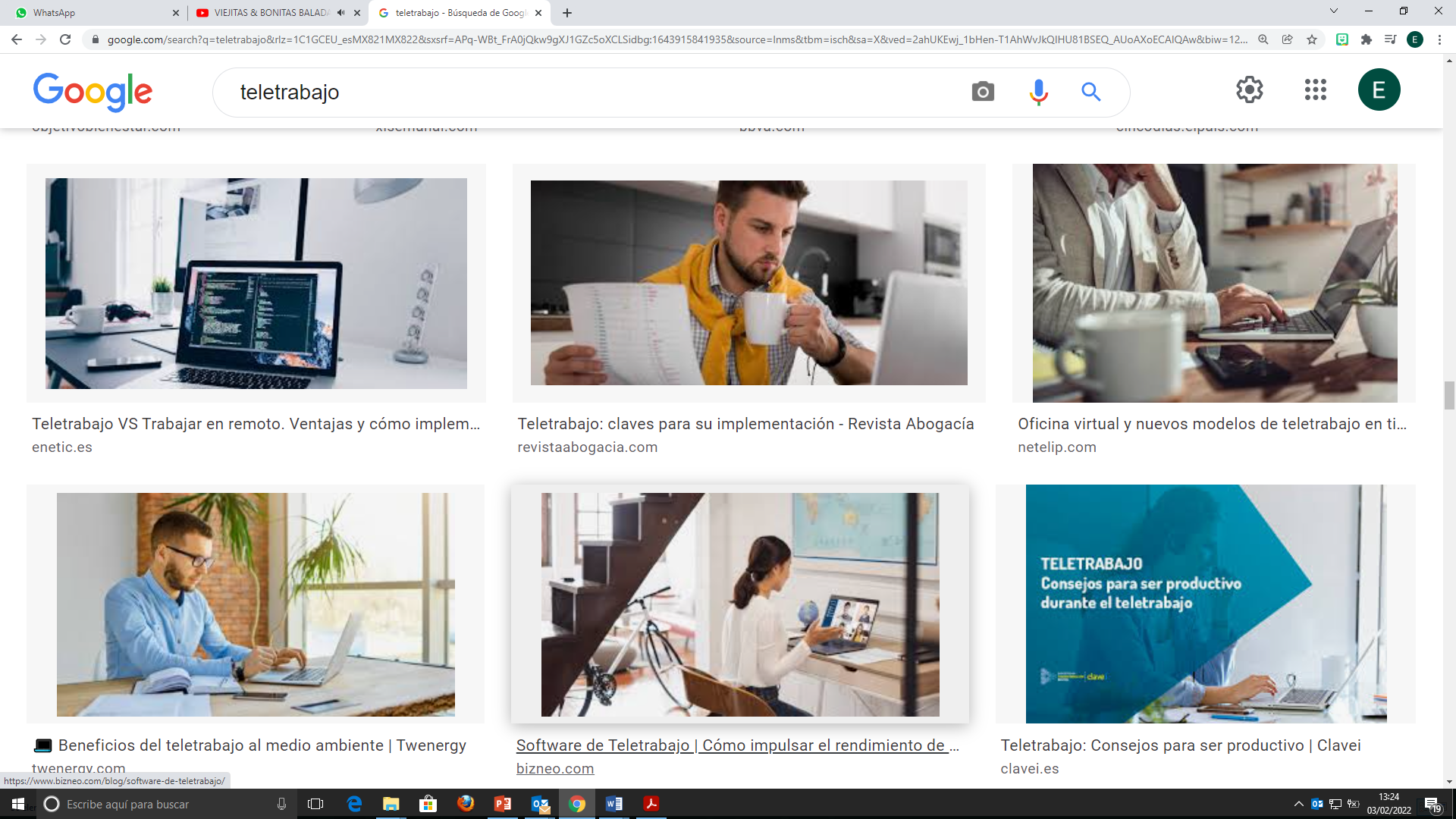 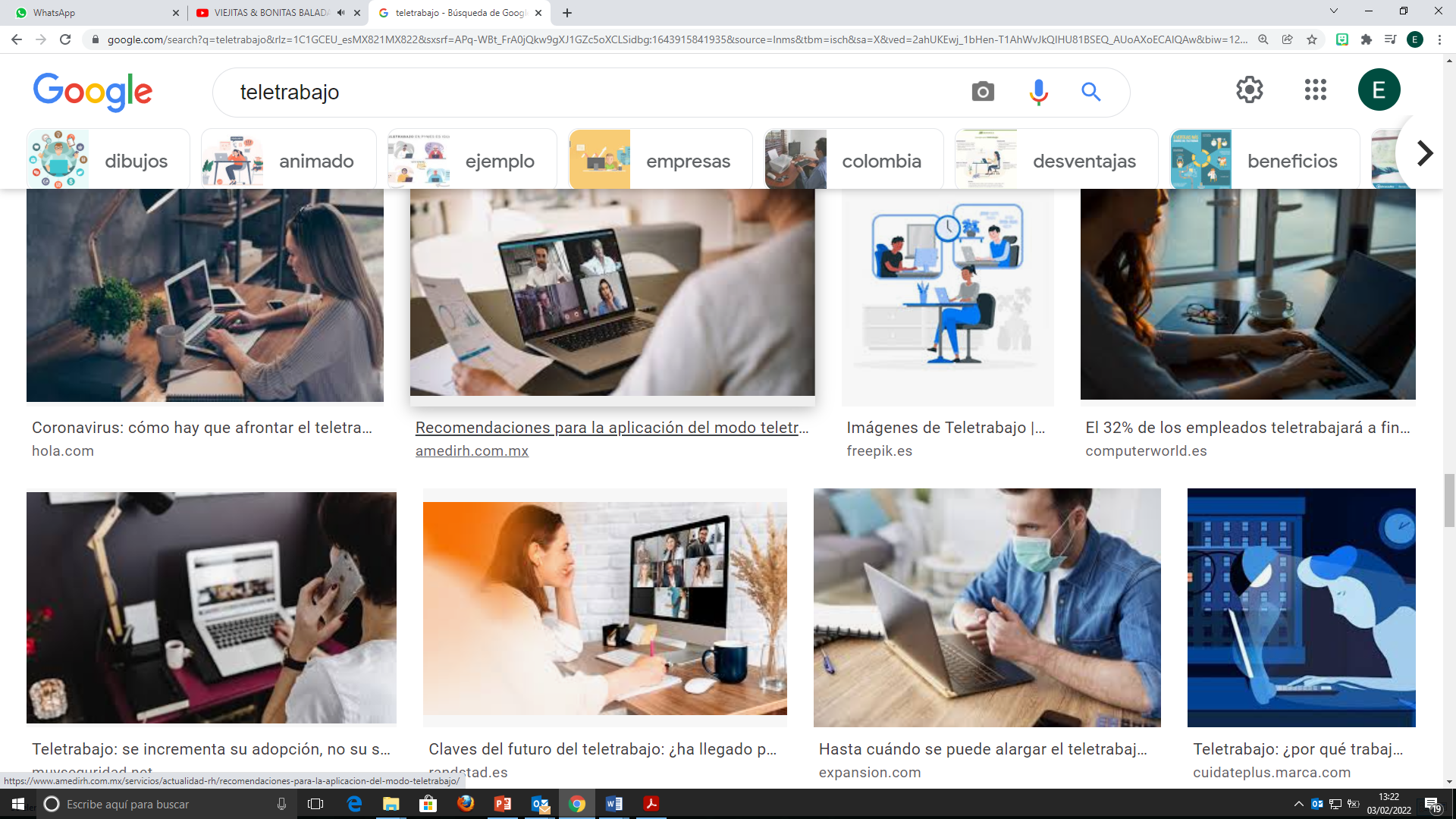 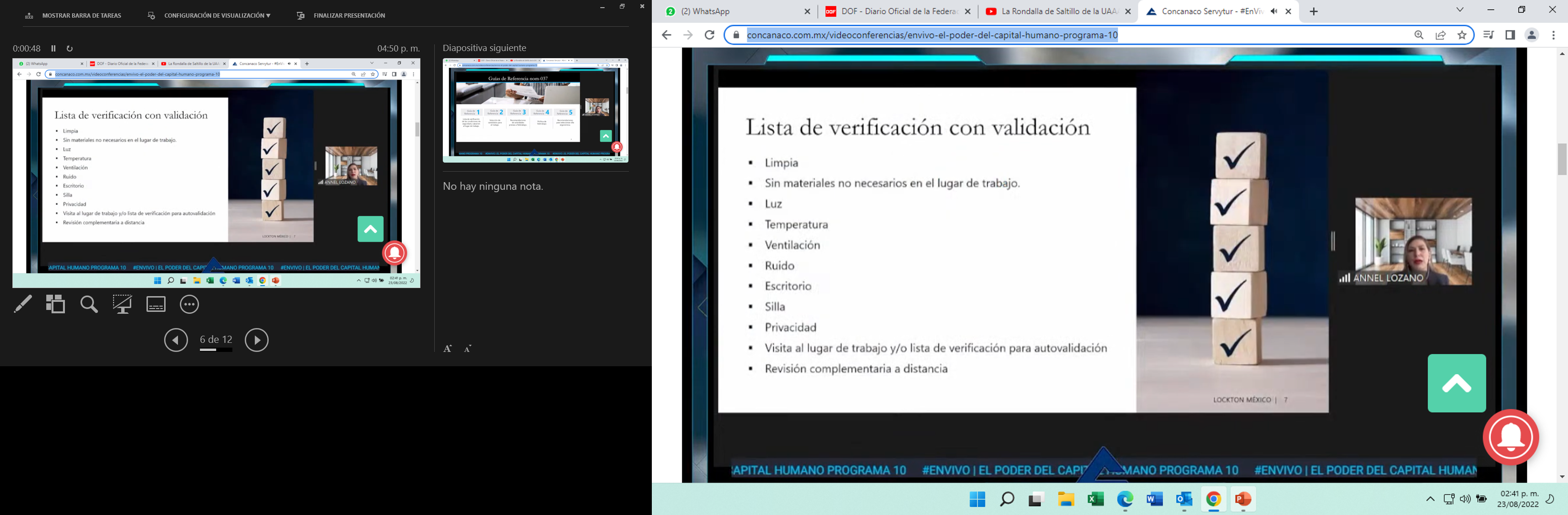 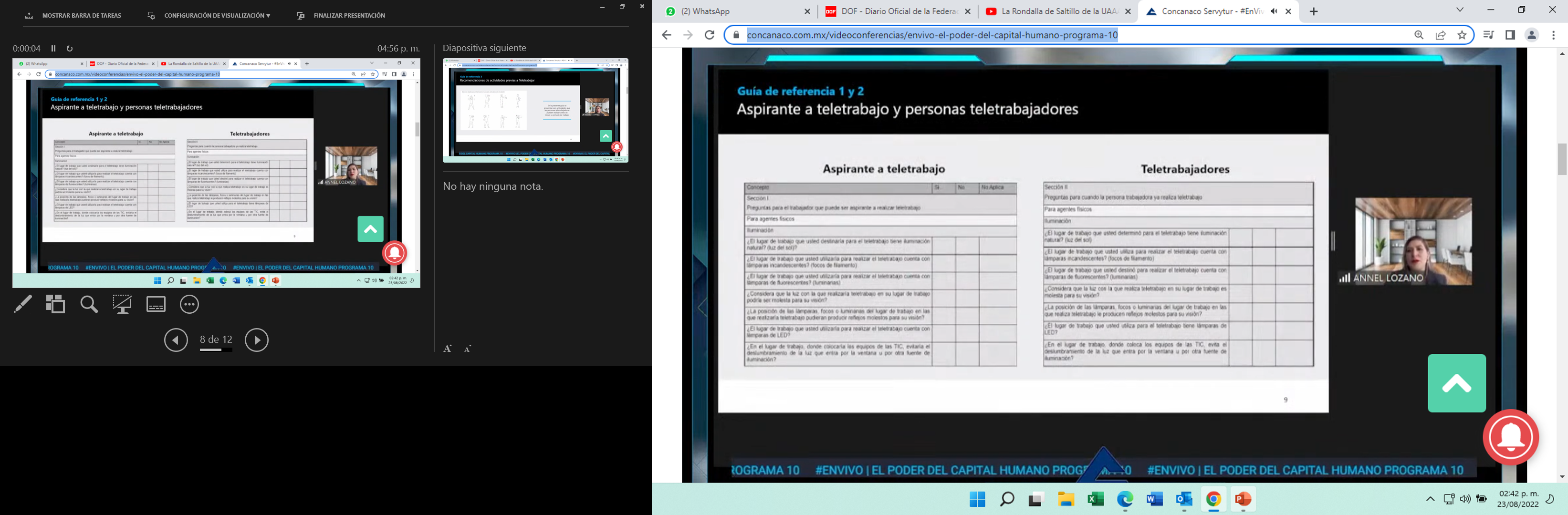 Condiciones de seguridad y salud en el Teletrabajo
Disponer de un área de trabajo que se encuentre:

Con temperatura, preferentemente, promedio de 21 grados centígrados que se perciba agradable para el tipo de actividad que realice en la jornada laboral;

Ventilada, con renovación de aire preferentemente permanente (natural y/o forzada) durante la jornada laboral, de manera tal que no incomode por exceso de calor al teletrabajador, y

Libre de ruido que le impida la concentración para realizar su trabajo.
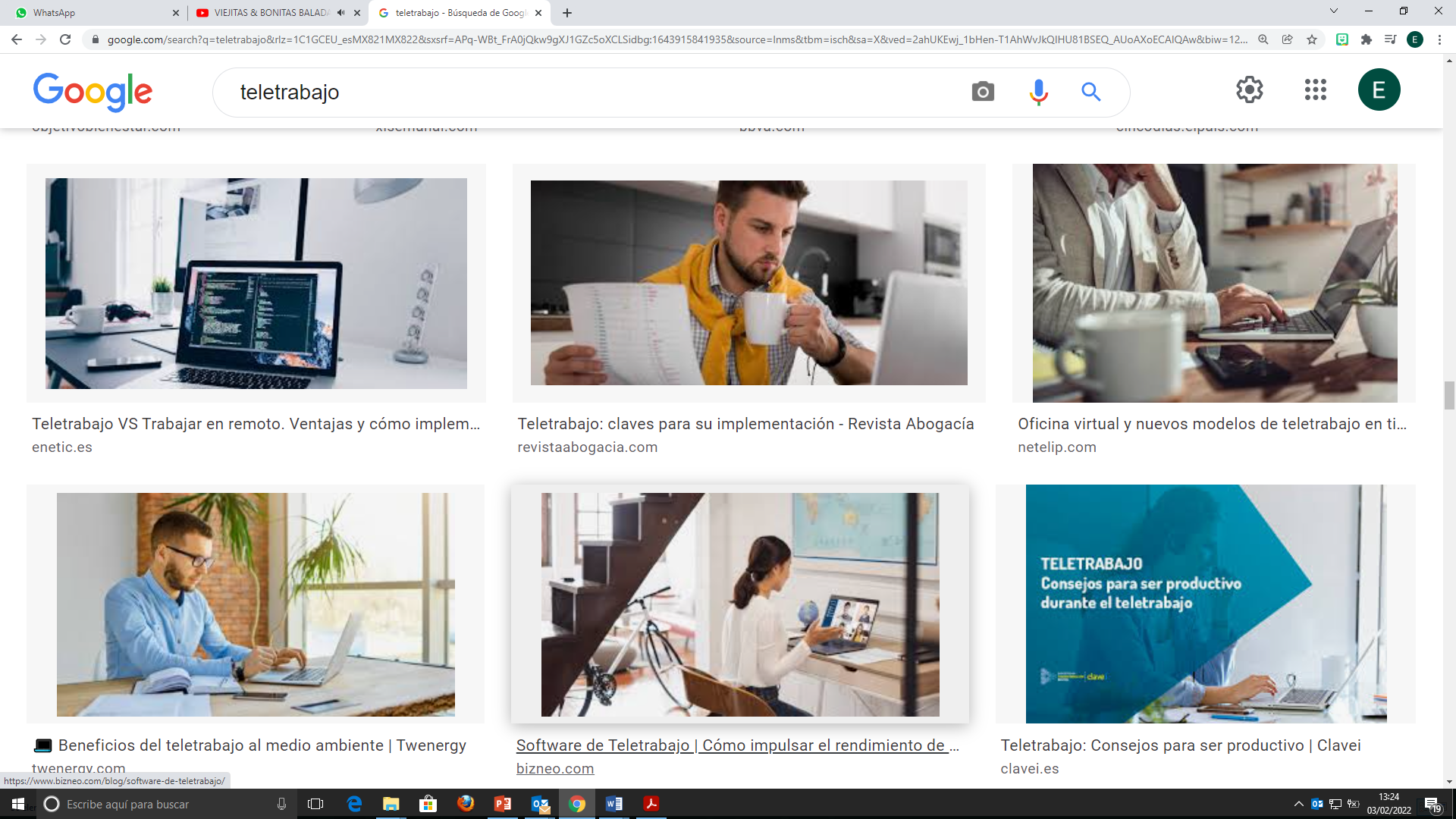 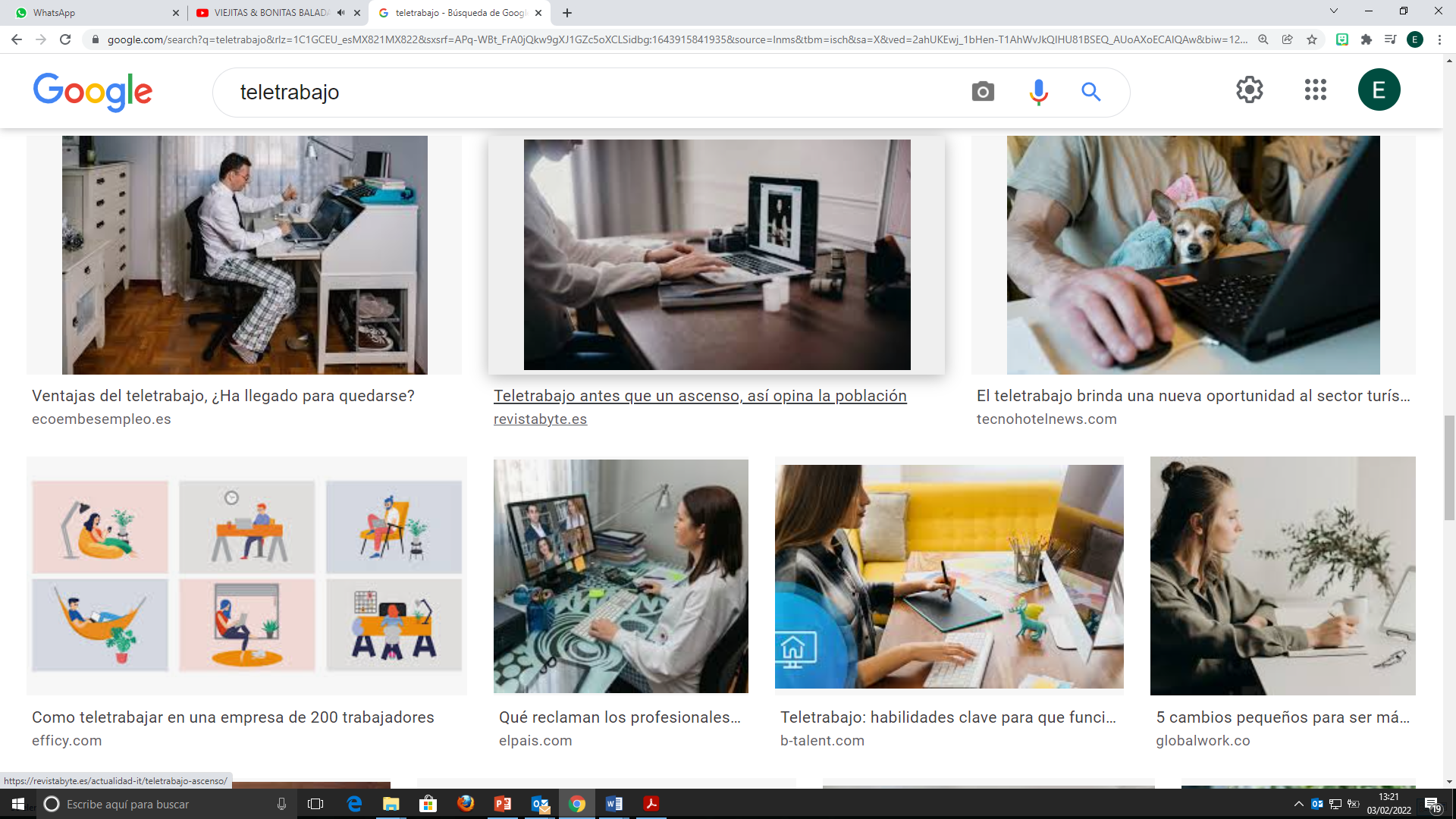 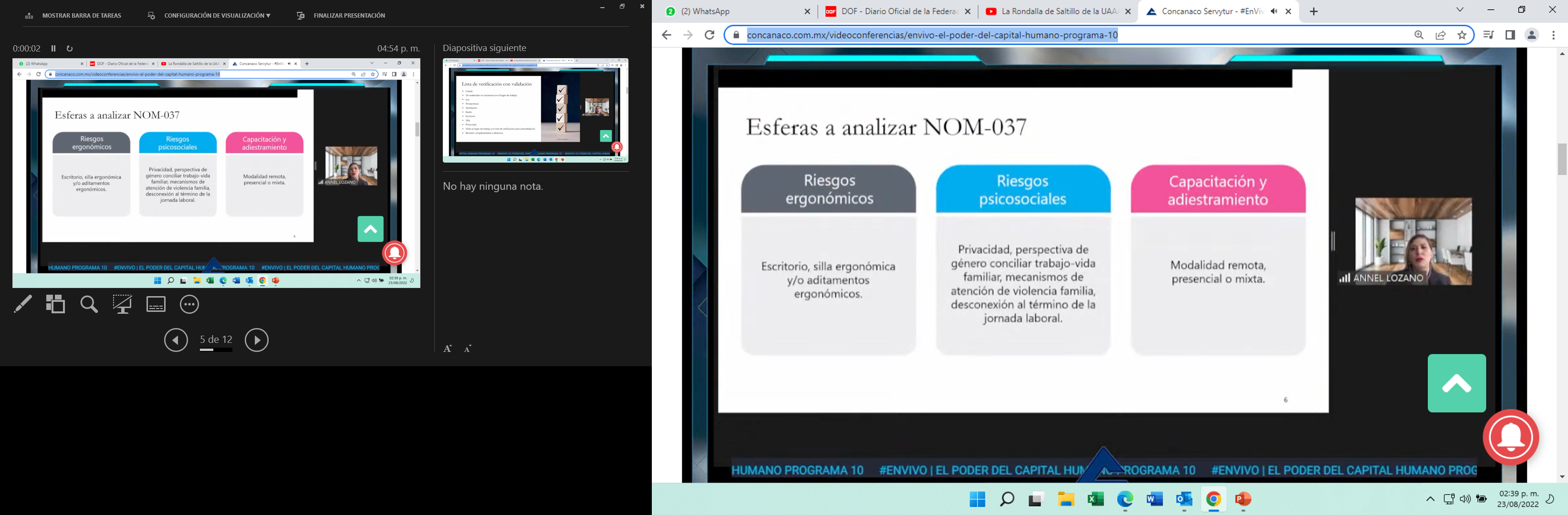 CAPACITACIÓN E INFORMACIÓN  DE RIESGOS A LOS TRABAJADORES
A los trabajadores que realicen teletrabajo, el patrón les deberá proporcionar capacitación, con énfasis en la prevención de riesgos en su lugar de trabajo, fuera del centro de trabajo, y con base en las tareas asignadas.
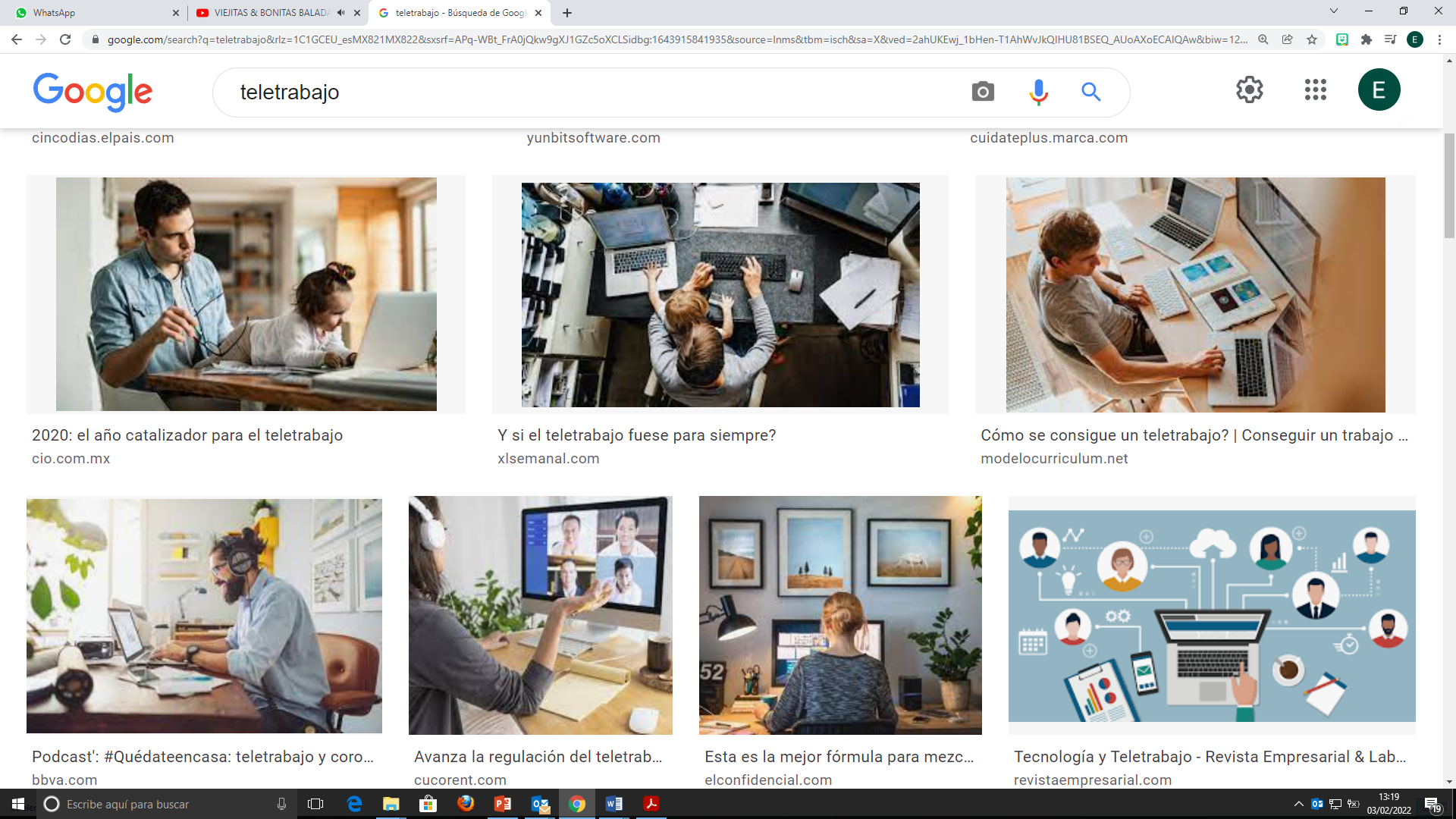 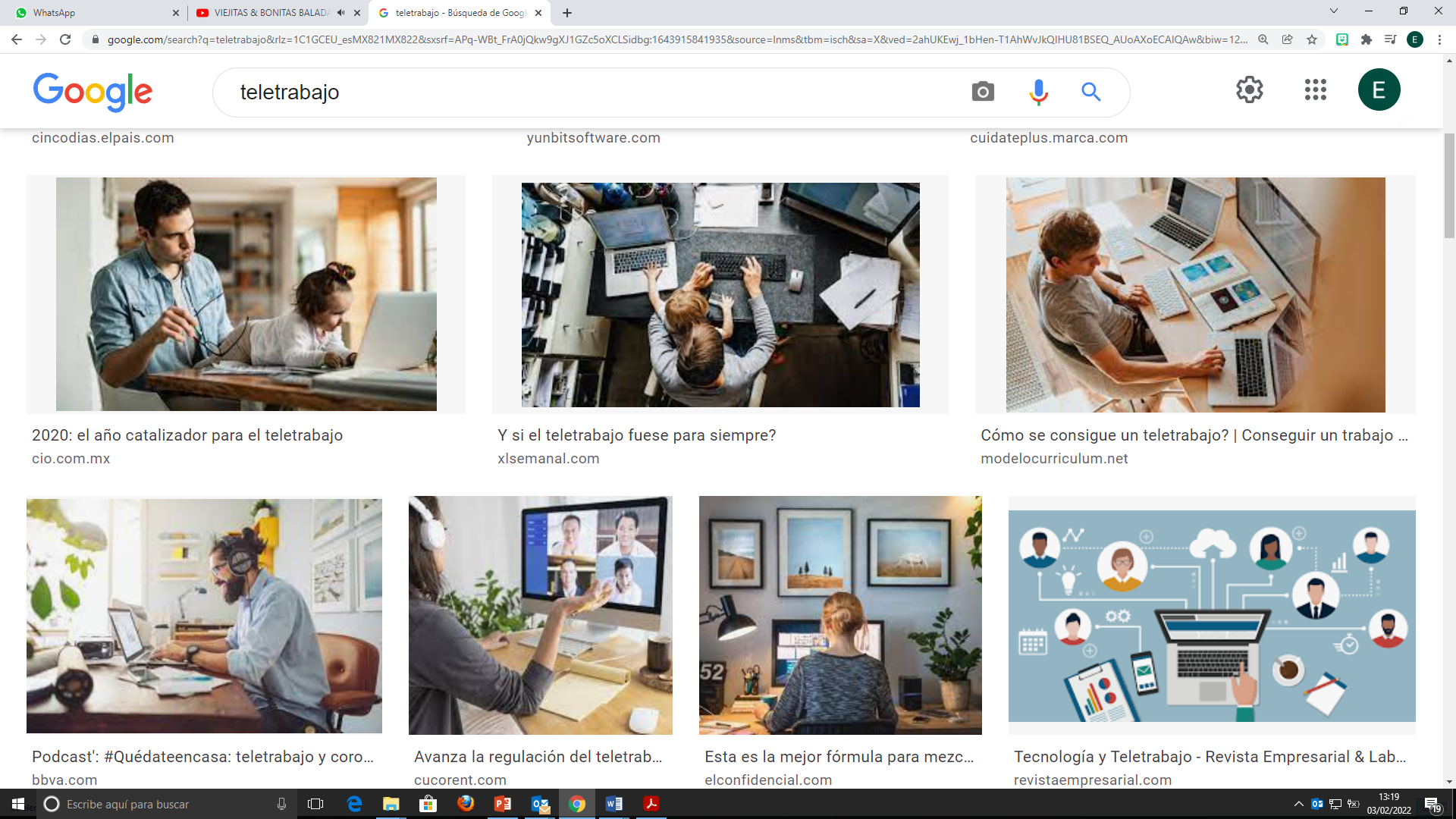 CAPACITACIÓN E INFORMACIÓN  DE RIESGOS A LOS TRABAJADORES
En una instrucción teórica, entrenamiento práctico y, en su caso, evaluación de los conocimientos y habilidades adquiridos con al menos, lo siguiente;
 
En la forma de reconocer, en su puesto de trabajo, fuera del centro de trabajo:
En la manera de entender, asimilar y aplicara la Política de Teletrabajo que el patrón establezca, y
 
Los conocimientos necesarios para el manejo de las Tecnologías de la Información y Comunicación, para el Teletrabajo.
La capacitación y adiestramiento proporcionado a los trabajadores por el patrón deberá consistir, según aplique:
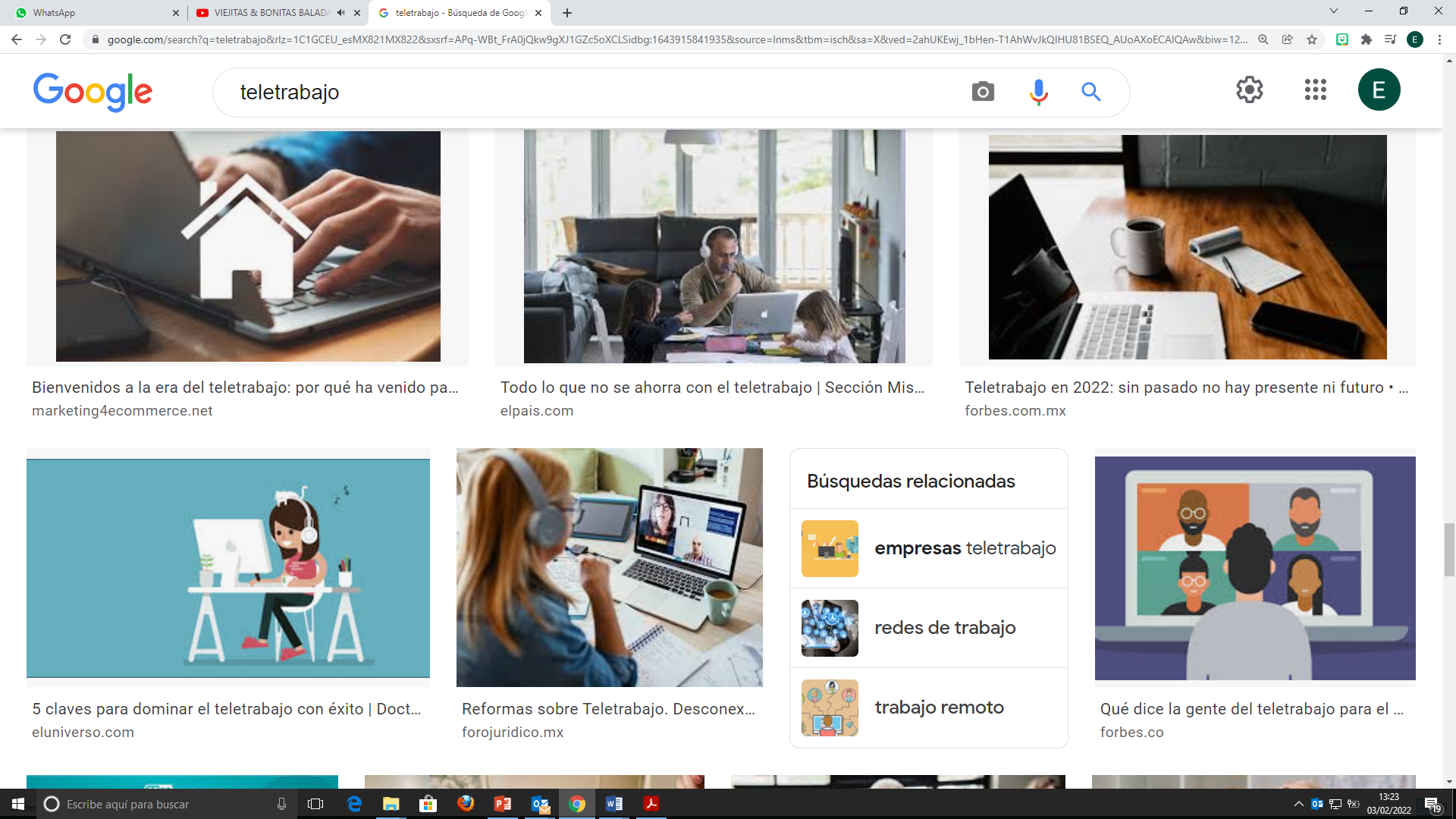 CAPACITACIÓN E INFORMACIÓN  DE RIESGOS A LOS TRABAJADORES
La capacitación y adiestramiento proporcionados a los trabajadores por el patrón deberá consistir, según aplique:
Los diferentes tipos de riesgos (por ejemplo, físicos, químicos, biológicos, de origen mecánico, por actos inseguros, por condiciones inseguras o peligrosas) que pudieran estar presentes en el lugar de trabajo;
 
Factores de riesgo ergonómico por el manejo manual de cargas, por posturas forzosas o por movimientos repetitivos;
 
Factores de riesgo psicosocial, con énfasis en la interferencia trabajo-familia,
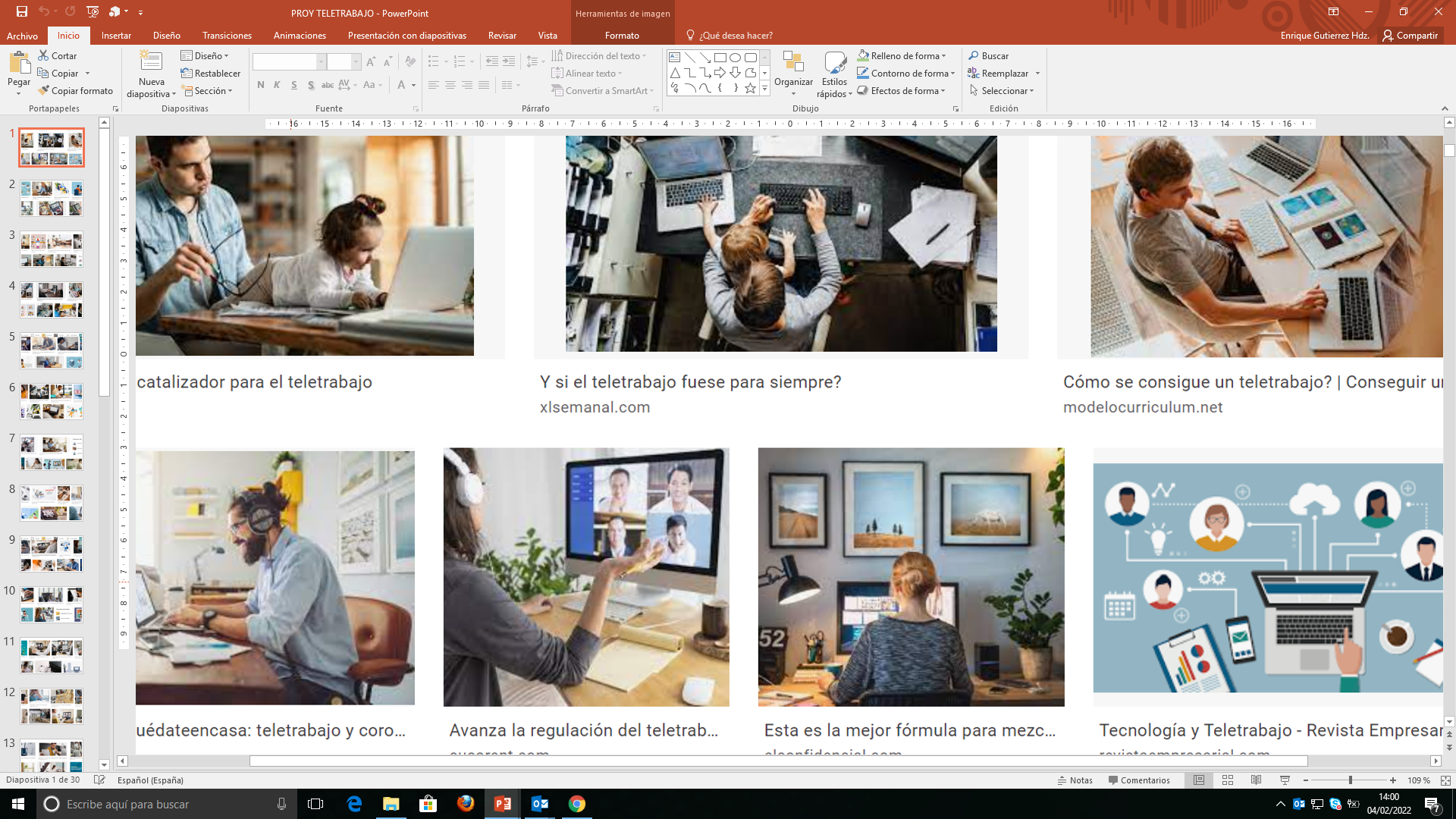 UNIDAD DE TRABAJO DIGNO
DIRECCIÓN GENERAL DE PREVISIÓN SOCIAL
DIRECCION DE NORMALIZACIÓN EN SEGURIDAD Y SALUD LABORALES

Subdirección de Promoción de la Normatividad en
 Seguridad y Salud en el Trabajo 
enrique.ghernandez@stps.gob.mx